第九章 排序
东南大学计算机学院 方效林
本课件借鉴了清华大学殷人昆老师
和哈尔滨工业大学张岩老师的课件
本章主要内容
排序的概念
插入排序
顺序插入排序
折半插入排序
希尔排序
快速排序
选择排序
归并排序
分配排序
内部排序算法分析
2
排序的概念
定义
将一组杂乱无章的数据按一定规律顺次排列
数据表(dataList)
待排序数据元素的有限集合
排序码(key)
通常数据元素有多个属性，作为排序依据的属性称为排序码
学生成绩表，按学号小到大排序，按成绩高到低排序
3
排序的概念
排序的稳定性
两数据元素排序码相同，排序前后两元素先后顺序
若相同，则是稳定的
若不同，则不稳定
内排序和外排序
内排序
所有元素都在存在内存的排序
外排序
数据太多，内存放不下，而存放在外部存储器，排序时需要经常在内、外存之间读写数据
初始
排序1
稳定的
1(a)
1(a)
2(b)
2(b)
2(c)
1(a)
2(c)
2(b)
3(d)
3(d)
3(d)
2(c)
排序2
不稳定
4
排序的概念
排序的时间开销
内排序一般用数据比较次数和数据移动次数衡量
外排序一般用外存的读写次数衡量(外存慢)
排序的空间开销
执行排序算法需要的存储空间
5
顺序插入排序
顺序插入排序算法
将待排序元素，从后向前寻找适当的插入位置，直到所有元素都插入为止
初始
21
16
08
21
21
21
21
16
21
25
25
25
21
16
25
25
25
21
25*
25
21
49
25*
25
49
49
49
25*
25*
25*
25*
49
25*
25
49
25*
16
16
16
16
16
16
49
25*
49
49
08
08
08
08
08
08
08
08
插入25，25 ≥ 21，无需移动
第1步
第2步
第3步
第4步
第5步
插入49，49 ≥ 25，无需移动
插入25*，25* < 49，
49后移，25*填入
插入16，16 < 49,25*,25,21，
49,25*,25,21后移，16填入
插入08，08 < 49,25*,25,21,16，
49,25*,25,21,16后移，08填入
6
顺序插入排序
算法分析
最好情况(n个元素)
原数据是按小到大顺序排好的
每步只需与前一个数据比较一次，而不用移动数据
总比较次数n-1，总移动次数0
最坏情况(n个元素,i=0,1,…,n-1)
原数据按大到小顺序排好的
元素i需要比较i次，每比较1次移动1次，元素i移动2次
总比较次数和总移动次数
temp = a[i]
a[0] = temp
比较和移动最坏最好平均值约为n2/4
时间复杂度O(n2)
顺序插入排序
算法分析
是稳定的算法，key相同元素原来的顺序不会打乱



需要额外一个存储空间
初始
21
25
49
25*
16
08
25
25*
排序后
08
16
21
49
temp = a[i]
a[0] = temp
8
折半插入排序
折半插入排序算法
将待排序元素，按折半搜索法寻找适当的插入位置，直到所有元素都插入为止
16
21
25
25*
49
23
16
21
25
25*
49
23
16
21
23
25
25*
49
low
mid
high
low
low
low
mid
mid
mid
high
high
high
mid>23,high=mid-1,mid=(low+high)/2
low>high，49,25*,25后移，23填入
0
0
0
0
1
1
1
1
2
2
2
2
3
3
3
3
4
4
4
4
5
5
5
5
16
21
25
25*
49
23
mid≤23,low=mid+1,mid=(low+high)/2
16
21
25
25*
49
23
9
mid≤23,low=mid+1,mid=(low+high)/2
折半插入排序
算法分析
平均情况下，折半搜索比顺序搜索快
搜索元素i需比较log2i +1次
总比较次数





移动的时间复杂度O(n2)
是稳定的排序算法，需额外一个存储空间
比较的时间复杂度O(n*log2n)
10
2-路插入排序
对折半插入排序的改进，以减少排序过程中移动记录的次数。附加n个记录的辅助空间，方法是：
另设一个同类型的数组d， a[1]赋给d[1]，
     将d[1]看成是排好序的序列中中间位置的记录；
②  分别将a[ ]中的第i个记录依次插入到d[1]之前或之后的有序序列中，具体方法： 
◆ a[i]<d[1]： a[i]插入到d[1]之前的有序表中；
◆ a[i]≥d[1]： a[i]插入到d[1]之后的有序表中；
11
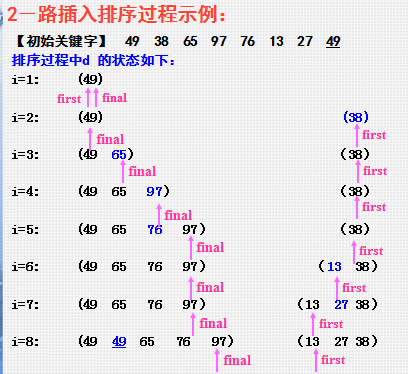 移动次数约为n2/8
 a[1]如果是最大或最小关键字则没有改进
12
表插入排序
前面的插入排序不可避免地要移动记录，若不移动记录就需要改变数据结构。附加n个记录的辅助空间：
初始化：下标值为0的分量作为表头结点，关键字取为最大值，各分量的指针值为空；
①  将静态链表中数组下标值为1的分量(结点)与表头结点构成一个循环链表；
② i=2 ，将分量R[i]按关键字递减插入到循环链表；
③  增加i ，重复②，直到全部分量插入到循环链表。
13
0         1       2        3      4        5       6        7       8
MAXINT   49     38      65     13     97      27     76     49
1           0       -         -       -        -         -        -        -
MAXINT   49     38      65     13     97      27     76     49
2           0       1         -       -        -         -        -        -
MAXINT   49     38      65     13     97      27     76     49
2           3       1        0       -        -         -        -        -
MAXINT   49     38      65     13     97      27     76     49
4           3       1        0       2        -         -        -        -
MAXINT   49     38      65     13     97      27     76     49
4           3       1        5       2       0        -        -        -
key域
next域
i=2
i=3
i=4
i=5
例：设有关键字集合{49, 38, 65, 13, 97, 27, 76, 49} ，采用表插入排序的过程。
14
MAXINT   49     38      65     13     97      27     76     49
4           3       1        5       6       0       2         -        -
MAXINT   49     38      65     13     97      27     76     49
4           3       1        7       6       0       2        5        -
MAXINT   49     38      65     13     97      27     76     49
4           8       1        7       6       0       2        5       3
i=6
i=7
i=8
和直接插入排序相比，不同的是修改2n次指针值以代替移动记录，而关键字的比较次数相同，故时间复杂度为O(n2)。
 表插入排序得到一个有序链表，对其可以方便地进行顺序查找，但不能实现随机查找。根据需要，可以对记录进行重排。
15
希尔排序
基本思想
设定不同gap值，距离gap的元素放一起插入排序
初始
21
21
21
21
25
25
16
16
08
49
49
08
25*
25*
25*
25*
16
16
25
25
49
08
08
49
第1步
gap= n/3+1 = 3
21
25
49
25*
16
08
21
25
49
25*
16
08
结果
21
08
08
08
16
16
16
16
08
21
21
21
25*
25*
25*
25*
25
25
25
25
49
49
49
49
第2步
gap= gap/3+1 = 2
结果
gap= gap/3+1 = 1
第3步
最后1步是n个元素进行插入排序
是不是很慢？
16
结果
希尔排序
算法分析
设定不同gap值，距离gap的元素放一起插入排序
gap值越来越小，由于前面的排序过程，使得大多数数据已经基本有序，因此希尔排序速度仍然很快
gap的取值方法有很多种
gap= gap/3+1
gap= gap/2
……
希尔排序复杂度分析很困难，还没有完整的数学分析
统计得出，平均比较和移动次数在[n1.25,1.6n1.25]内
是不稳定的排序算法
17
冒泡排序 (Bubble Sort)
基本方法：设待排序元素序列中的元素个数为 n。最多作 n-1 趟，i =2, , n。在第 i 趟中从前向后，j = 1, 2, ,  n-i+1，顺次两两比较V[j].r.key和V[j+1].r.key。如果发生逆序，则交换。
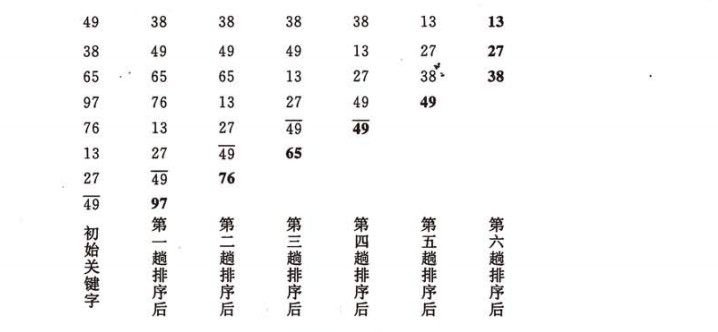 18
算法分析
“正序”序列，只需要n-1次比较。
“逆序”序列，需要n-1趟排序，需进行次比较和等数量级的记录移动（3倍），总的时间复杂度为O(n2)。
起泡排序需要一个附加元素以实现元素值的对换。起泡排序是一个稳定的排序方法。
19
快速排序
基本思想
Partition：任取一元素x为基准(如选第1个)，小于x的元素放在x左边，大于等于x的元素放在x右边
对左、右部分递归执行上一步骤直至只有一个元素
21
08
08
08
08
25
16
16
16
16
21
21
21
21
49
25*
25*
25*
25*
25*
16
25
25
25
25
08
49
49
49
49
初始
第1层
选21为基准
第2层
左部选08，右部选25*为基准
左部选16，右部选25为基准
第3层
第4层
右部选49为基准
20
快速排序
Partition(low,high)
初始时基准坐标p = low, x=a[low]=21
从i=low+1位置开始判断，比x小的元素与p下一个位置交换，p自加1
循环直至i > high，最后a[low]与a[p]交换
21
21
21
08
25
16
16
16
49
49
08
21
25*
25*
25*
25*
16
25
25
25
08
08
49
49
p
p
p
p
i
i
a[i]与a[p+1]交换, p++
a[i]与a[p+1]交换, p++
i>high,停止
21
a[low]与a[p]交换
作业：
对数据a[N]进行快速排序的程序
qsort(a[ ], 0, n-1)
22
快速排序
性能分析
快速排序是一个递归算法
08
16
21
25*
25
49
21
25*
08
25
16
递归树
49
23
快速排序
性能分析
快速排序的趟数取决于递归树的深度
若每次选取的基准可将序列划分成长度相近的左、右两部分，则下一层将对两个长度减半的序列排序
设原序列有n个元素，选基准和划分所需时间为O(n)
设整个快速排序所需时间为T(n)，则有：
T(n) ≤ cn + 2T(n/2)         // c 是一个常数
          ≤ cn + 2(cn/2 + 2T(n/4)) = 2cn + 4T(n/4)
          ≤ 2cn + 4(cn/4 +2T(n/8)) = 3cn + 8T(n/8)
          ………
          ≤ cn log2n + nT(1) = O(nlog2n )
21
25*
08
25
16
49
24
快速排序
性能分析
快速排序平均计算时间为O(nlog2n)
平均计算时间是所有内部排序方法中最好的
递归算法每层需保存递归调用的指针和参数
平均情况下
最大递归层数为log2(n+1)
存储开销为O(log2n)
25
08
快速排序
16
21
性能分析
最坏情况
单枝树，每次划分只得到比上一次少一个元素的序列
比较次数


递归树有n层，存储开销为O(n)
快速排序是不稳定的算法
25*
25
49
26
快速排序
改进算法
快速排序对长度很小的序列排序并不比直接插入快
长度取5~25时，直接插入法比快速排序法快10%
改进方法1：
在快速排序递归过程中，当序列长度小于一定值时，使用直接插入排序法
改进方法2：
在快速排序递归过程中，当序列长度小于一定值时，退出排序
得到一个整体上几乎已经排好序的序列
对这个几乎已经排好序的序列使用直接插入排序法
27
快速排序
改进算法
基准元素的选取对算法性能有很大影响
改进方法1：
可随机选择一个元素作为基准，避免最坏情况发生
改进方法2：
取左端点、右端点、中点(mid=(left+right)/2)这三个元素中的中间值作为基准
左端点
右端点
中点
21
25
49
25*
16
35
08
取21，25*，08三个元素中的21为基准
28
选择排序
直接选择排序
在待排序序列中选择最小的元素x
x与第一个元素对换
剔除x，对剩下元素执行以上步骤
21
08
08
08
08
08
25
25
16
16
16
16
21
21
21
49
49
49
25*
25*
25*
25*
25*
25*
16
16
25
25
25
25
08
21
21
49
49
49
初始
第1步
第2步
第3步
第4步
第5步
29
选择排序
直接选择排序
算法分析
设有n个元素，第i趟比较次数为n-i-1次
总比较次数为


移动次数
最好情况为0
最坏情况为3(n-1)
直接选择排序是不稳定算法，反例(2, 2’, 1)
30
树形选择排序
对直接选择排序的改进，主要是减少关键字比较的次数。
利用锦标赛比赛思想, 实现树形选择排序算法。
首先对n个记录的关键字两两比较，选取n/2个较小者；然后这n/2个较小者两两进行比较，选取n/4个较小者… 如此重复，直到只剩1个关键字为止。
每个枝结点的关键字都等于其左、右孩子结点中较小的关键字，根结点的关键字就是最小的关键字。
31
15
19
25
28
15
19
34
34
25
25
25
28
25
28
19
15
25
28
19
34
25
28
65
34
49
28
65
34
49
37
19
15
49
37
19
∞
49
37
∞
∞
49
37
∞
∞
25
28
65
34
25
28
65
34
25
28
65
34
∞
28
65
34
输出19
输出15
输出25
输出28
含有n个叶子结点的完全二叉树的深度为㏒2n+1，则总的时间复杂度为O(n㏒2n) 。 
缺点：辅助存储空间较多；和“最大值”比较多余。
32
堆排序
算法思想
建立最大堆
循环执行以下步骤，直至所有元素出堆
每次堆顶元素(即最大元素)与堆中最后一个元素交换
剔除最大元素后调整为最大堆
21
21
21
49
25
25
25
25
49
49
49
21
25*
25*
25*
25*
16
16
16
16
08
08
08
08
i=0
i=1
49
21
21
21
i=2
25
25
25
49
49
25
49
21
25*
25*
25*
08
08
08
25*
08
16
16
16
16
最后一元素的父节点
i=2开始调整
调整i=1
调整i=0
形成最大堆
堆排序
算法思想
建立最大堆
循环执行以下步骤，直至所有元素出堆
每次堆顶元素(即最大元素)与堆中最后一个元素交换
剔除最大元素后调整为最大堆
49
25
25*
25
25*
16
21
21
21
25*
08
08
16
16
25
08
49
49
49
25
25*
25
21
25*
21
16
21
25*
16
08
08
16
49
08
25
49
堆顶49与堆尾08交换
堆顶25与堆尾16交换
堆顶25*与堆尾08交换
虚线内调整为最大堆
虚线内调整为最大堆
虚线内调整为最大堆
堆排序
算法思想
建立最大堆
循环执行以下步骤，直至所有元素出堆
每次堆顶元素(即最大元素)与堆中最后一个元素交换
剔除最大元素后调整为最大堆
21
16
08
16
08
16
08
21
21
25*
25*
25*
25
25
25
49
49
49
21
16
08
16
08
08
21
16
21
25*
25
49
25*
25
49
25*
25
49
堆顶21与堆尾08交换
堆顶16与堆尾08交换
虚线内调整为最大堆
虚线内调整为最大堆
虚线内调整为最大堆
堆排序
堆排序算法分析
建立最大堆
设堆中有n个元素, 对应完全二叉树有k层(2k-1≤n＜2k)
第i层向下调整移动距离最大为(k-i), 第i层节点数为2i-1
总移动次数

循环弹出堆顶元素
执行n-1次向下调整，每次调整距离log2(n+1) 
总调整时间O(nlog2n)
堆排序算法的计算时间复杂度为O(nlog2n)
是不稳定排序
归并排序
算法思想
将序列分成两个长度相等的子序列
分别对两个子序列排序
将排好序的两个子序列合并
21
08
25
16
49
21
25*
25
16
25*
08
31
31
41
41
49
21
21
25
25
49
25*
25*
49
16
08
08
16
31
31
41
41
21
21
25
25
49
25*
25*
49
16
08
08
16
31
31
41
41
21
25
49
25*
16
08
31
41
21
25
49
25*
16
08
31
41
37
归并排序
算法分析
计算时间包括
对两个子序列分别排序时间
归并的时间
T(n) = cn+2T(n/2) = O(nlog2n)
最好、最坏、平均时间复杂度均为O(nlog2n)
是稳定排序
38
桶式排序
基本思想
输入：在[0,1)区间内均匀分布的随机序列
将区间[0,1)划分成一系列桶(等长子区间)，如[0, 0.1), [0.1, 0.2), …, [0.9, 1)
对属于桶内的序列分别排序，按桶的编号依次输出
0
.78
0
1
.17
1
.17
.12
.12
.17
.23
.26
2
.39
2
.26
.21
.21
.23
3
.26
3
.39
.39
4
.72
4
5
.94
5
6
.21
6
.68
.68
7
.12
7
.78
.72
.72
.78
8
.23
8
39
9
.68
9
.94
.94
桶式排序
算法分析
整个桶排序时间复杂度为
将元素分配到各个桶中的时间复杂度为O(n)
假设每个桶中序列使用直接插入排序，时间复杂度为O(ni2)
极限情况下，每个桶放一个元素，桶排序最好效率为O(n)
40
基数排序
多排序码排序
花色：      
面值：2<3<4<5<6<7<8<9<10<J<Q<K<A
排成以下序列就是多排序码排序
2, …, A, 2, …, A, 2, …, A, 2, …, A
排序后的有序序列称为字典有序序列
可先按花色排序，再按字母排序
也可先按字母排序，再按花色排序
41
基数排序
多排序码排序
最高位优先(MSD, Most Significant Digit first)
按第1排序码排序，会分成若干组
递归对各组按第2,3,…,d排序码排序
最后把所有子组元素依次连接起来形成有序序列
最低位优先(LSD, Least Significant Digit first)
按第d排序码(最低位)排序
对上一排序结果按第d-1排序码(次低位)排序
对上一排序结果按第d-2排序码排序，以此类推，直到按第1排序码完成排序，可得最终排序结果
42
基数排序
多排序码排序
最高位优先(MSD, Most Significant Digit first)
按第1排序码排序，会分成若干组
递归对各组按第2,3,…,d排序码排序
最后把所有子组元素依次连接起来形成有序序列
332
633
059
589
232
664
179
457
825
714
405
361
179
1
232
2
332, 361
3
457, 405
4
059
0
589
5
633,664
6
714
7
825
8
9
405
0
1
2
3
4
457
5
6
7
8
9
0
0
1
1
2
2
332
3
633
3
4
4
5
5
361
6
664
6
7
7
8
8
9
9
43
基数排序
最低位优先(LSD)
按第d排序码(最低位)排序
对上一排序结果按第d-1排序码(次低位)排序
对上一排序结果按第d-2排序码排序，以此类推，直到按第1排序码完成排序，可得最终排序结果
332
0
361
0
405
0
179
405
633
1
332
1
825
1
232
361
179
589
2
232
2
332
2
332
332
232
825
232
232
3
633
3
232
3
361
332
361
232
633
332
633
664
4
664
4
633
4
405
664
405
457
405
179
5
825
5
457
5
457
825
457
589
664
457
6
405
6
361
6
589
633
664
361
825
7
457
7
664
7
633
457
179
405
8
589
8
179
8
664
825
589
361
9
179
9
589
9
825
589
179
基数排序
算法性能分析
n：记录数，d：排序码数，r：基数
时间复杂度：分配操作：O(n),收集操作O(r)，需进行d趟分配和收集。时间复杂度：O(d(n+r))
空间复杂度：所需辅助空间为队首和队尾指针2r个，此外还有为每个记录增加的链域空间n个。空间复杂度O((n+r))
45
各排序方法时间复杂度比较
46
各排序方法空间和稳定性比较
47